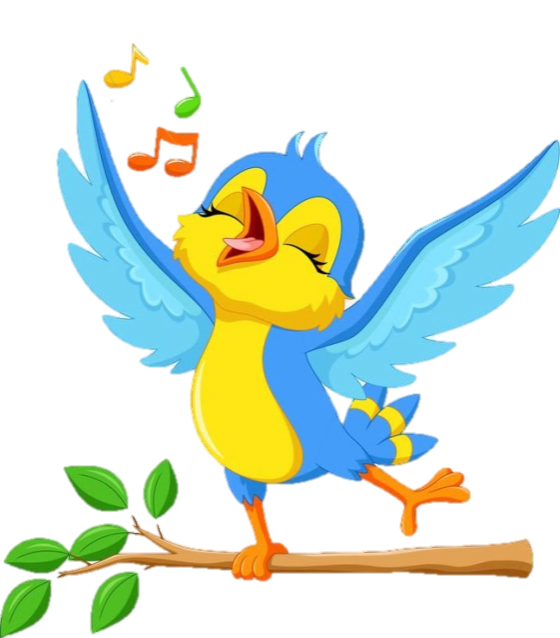 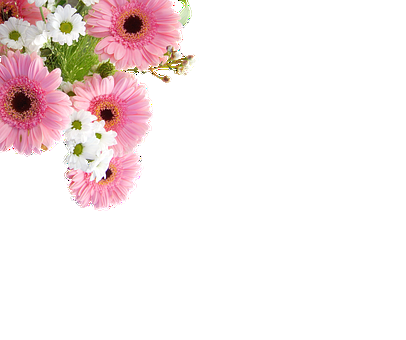 Khởi động
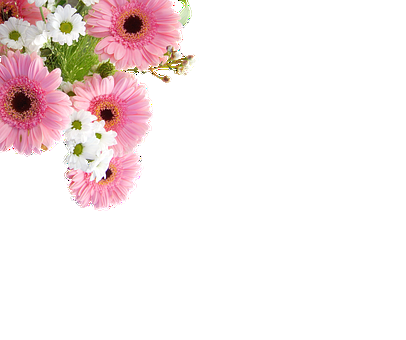 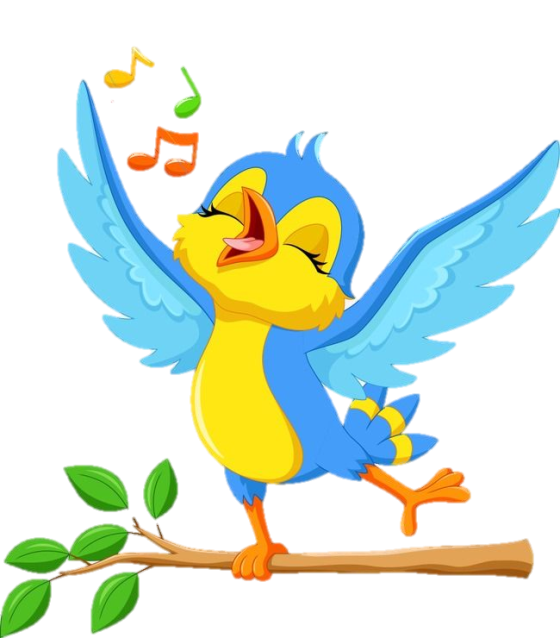 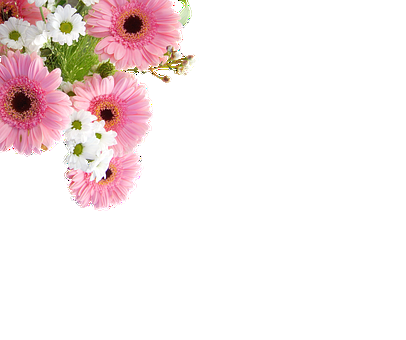 Khởi động
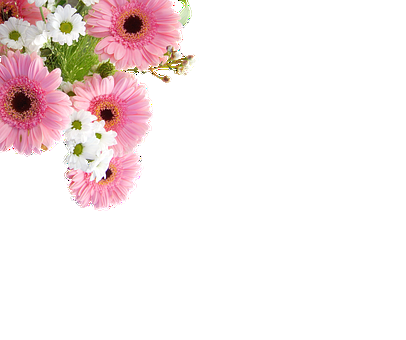 8
ĐẤT NƯỚC VÀ CON NGƯỜI
Bài
1
LÍNH CỨU HỎA
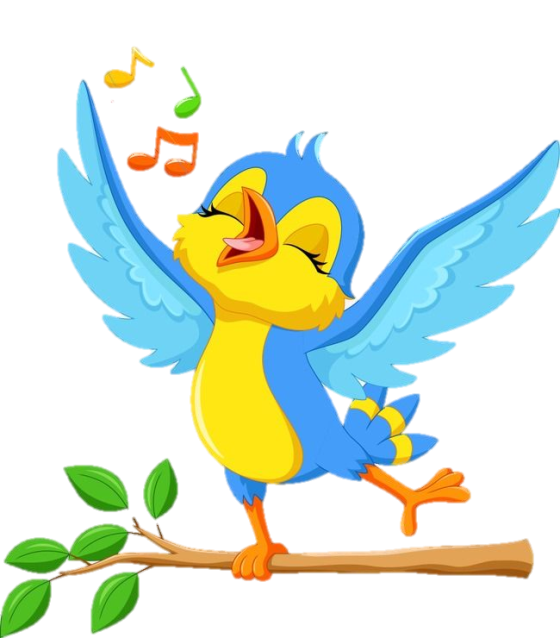 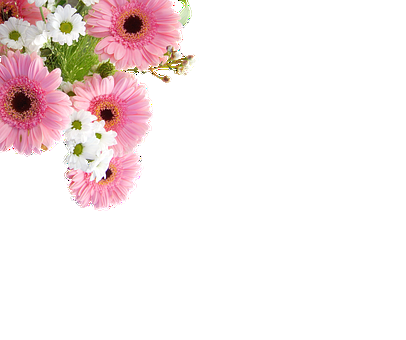 Tiết 3
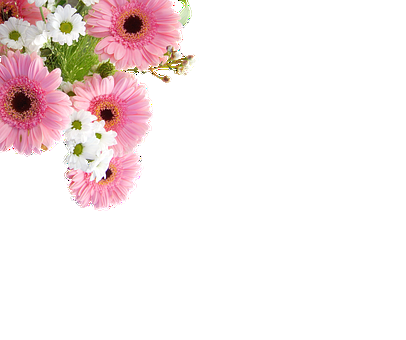 Lính cứu hỏa
           Chuông báo cháy vang lên. Những người lính cứu hỏa lập tức mặc quần áo chữa cháy, đi ủng, đeo găng, đội mũ rồi lao ra xe. Những chiếc xe cứu hỏa màu đỏ chứa đầy nước, bật đèn báo hiệu, rú còi chạy như bay đến nơi có cháy. Tại đây, ngọn lửa mỗi lúc một lớn. Những người lính cứu hỏa nhanh chóng dùng vòi phun nước dập tắt đám cháy. Họ dũng cảm quên mình cứu tính mạng và tài sản của người dân.

          Cứu hỏa luôn là một công việc rất nguy hiểm. Nhưng những người lính cứu hỏa luôn sẵn sàng có mặt ở mọi nơi có hỏa hoạn.

                                                                             (Theo HồngVân))
Đọc
2
5
Chọn từ ngữ để hoàn thiện câu và viết câu vào vở
chuyên dụng
tính mạng
sẵn sàng
đèn báo hiệu
tài sản
a. Giống như xe cứu hỏa, xe cứu thương cũng có (………….......) .
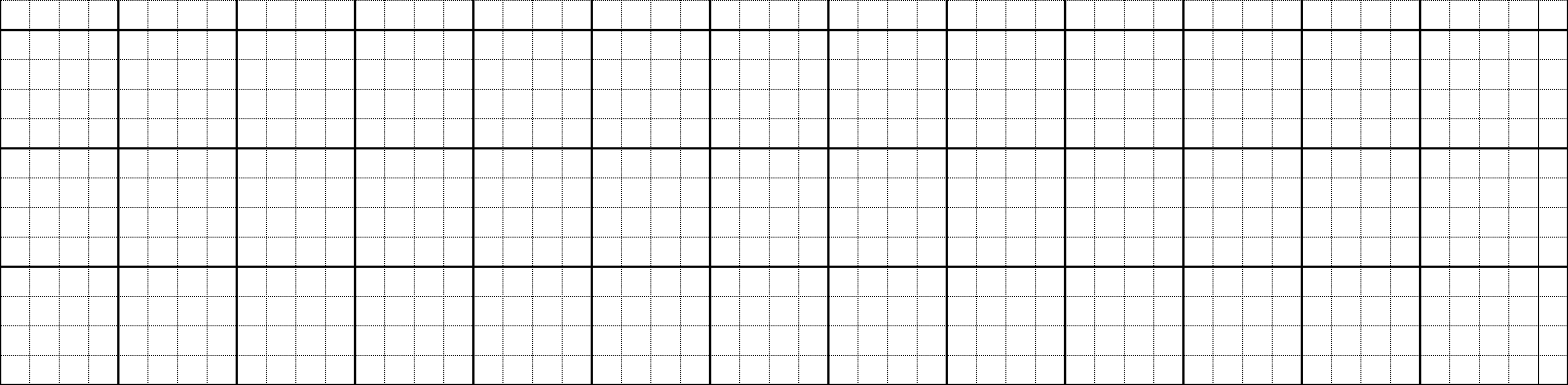 b. Chúng ta cần bảo vệ (…….         ) của nhà trường .
`
6
Quan sát tranh và dùng từ ngữ trong khung để nói theo tranh
dũng cảm      lính cứu hỏa        nhanh nhẹn           khỏe mạnh
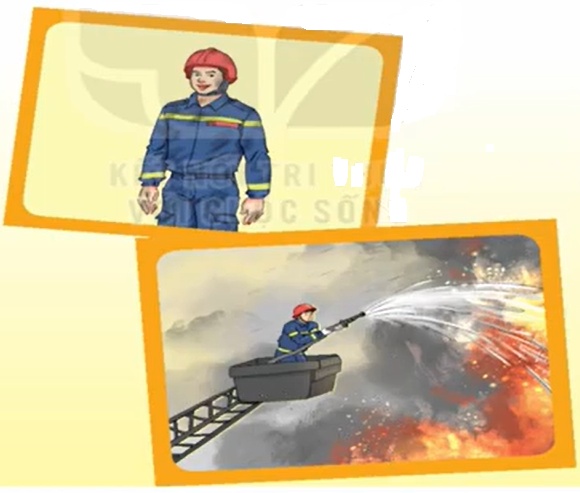 Các chú lính cứu hỏa rất dũng cảm .
Các chú lính cứu hỏa nhanh nhẹn chữa cháy .
Các chú lính cứu hỏa rất khỏe mạnh.
Em rất khâm phục, yêu mến các chú lính cứu hỏa.
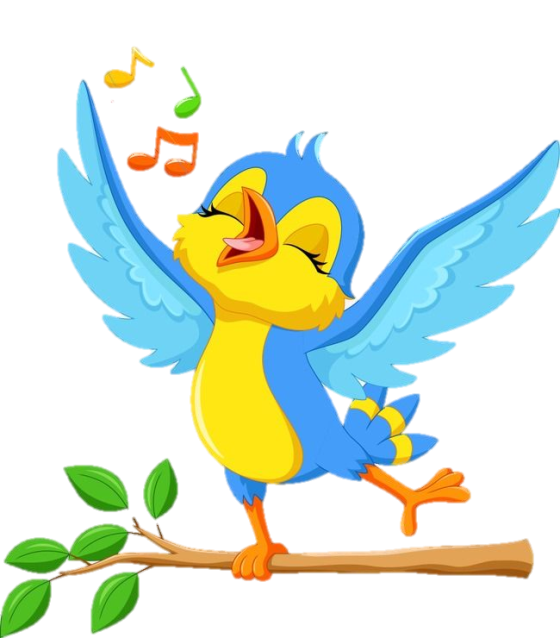 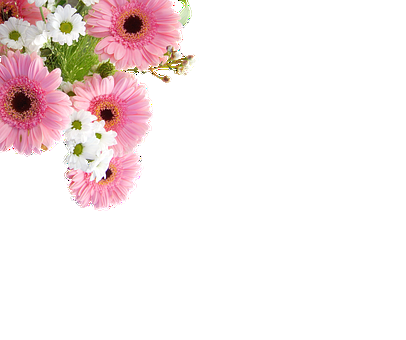 Tiết 4
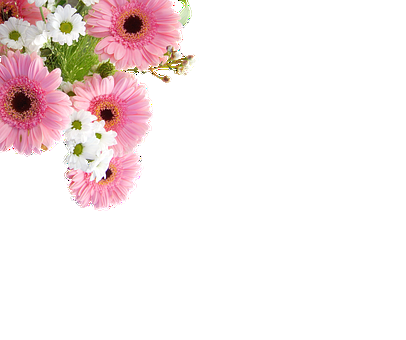 Nghe viết
7
Chuông báo cháy vang lên. Xe cứu hỏa bật đèn báo hiệu, rú còi, chạy như bay đến nơi có cháy. Các chú lính cứu hỏa dung vòi phun nước dập tắt đám cháy.
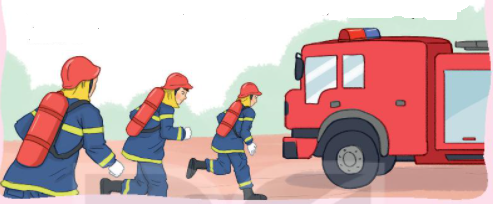 Em hãy tìm từ dễ viết lẫn trong bài.
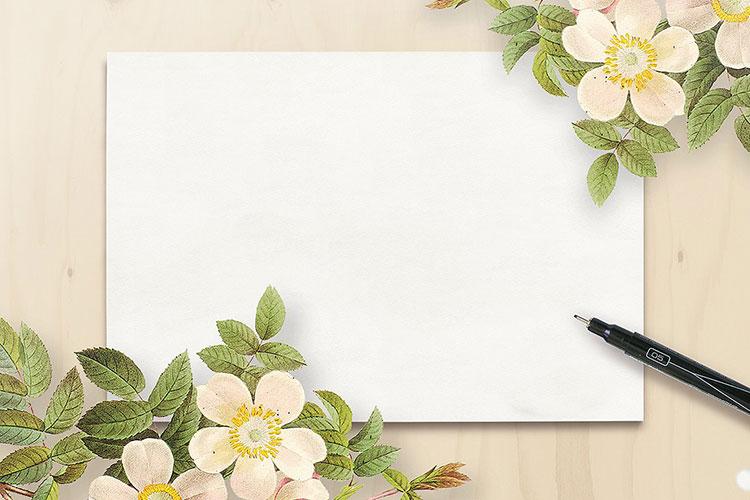 Nghe viết
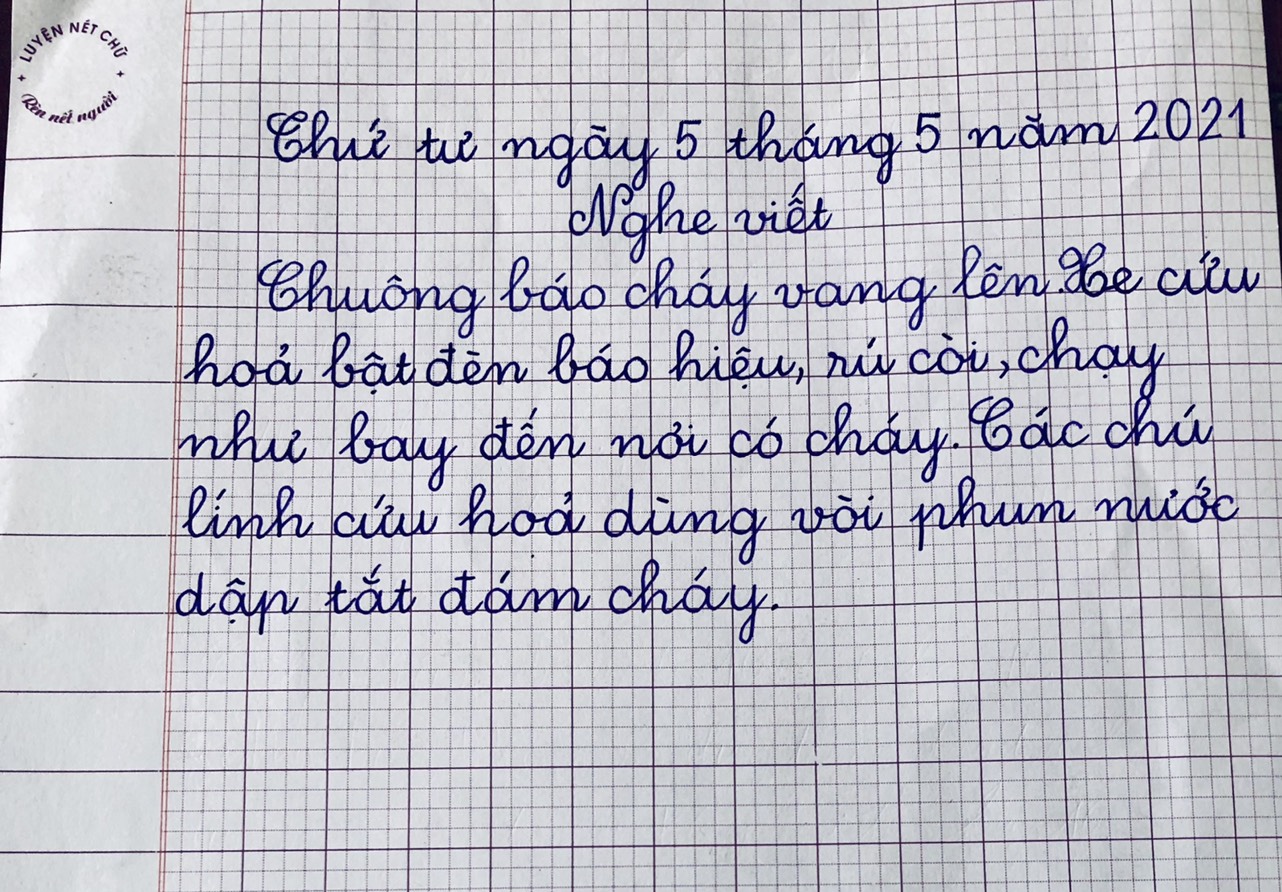 Nghe viết
7
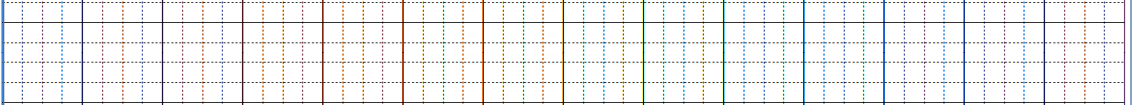 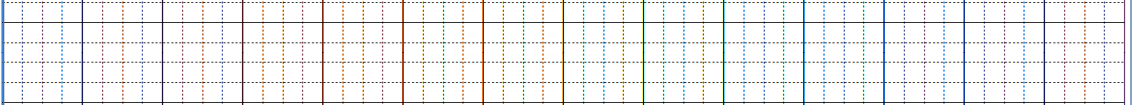 ̉
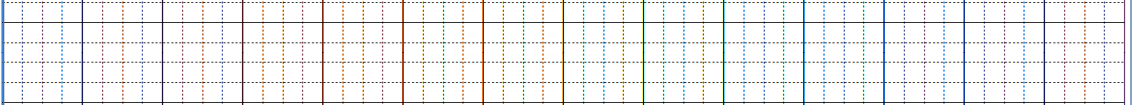 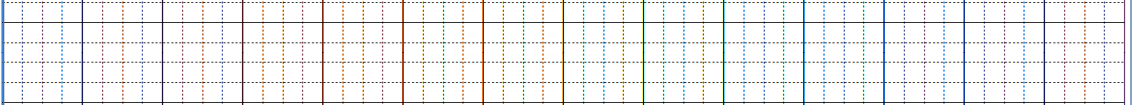 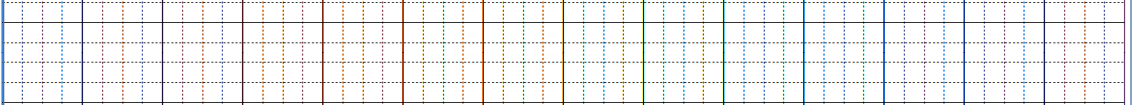 Chọn vần phù hợp thay cho ô vuông
8
'
'
a. oa  hay  uê ?
toa nhà             trí tuê               khoa  cửa
.
~
'
cưu  giúp          nặng triu         lưu  ý
b.ưu hay iu ?
Đặt tên cho hình dưới đây
9
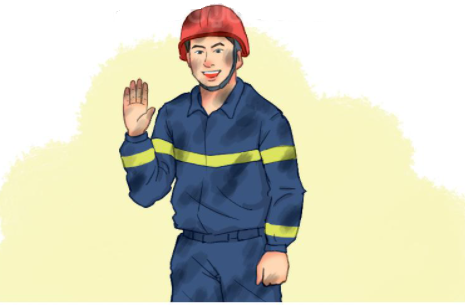 Nụ cười chiến thắng
Nụ cười rạng rỡ
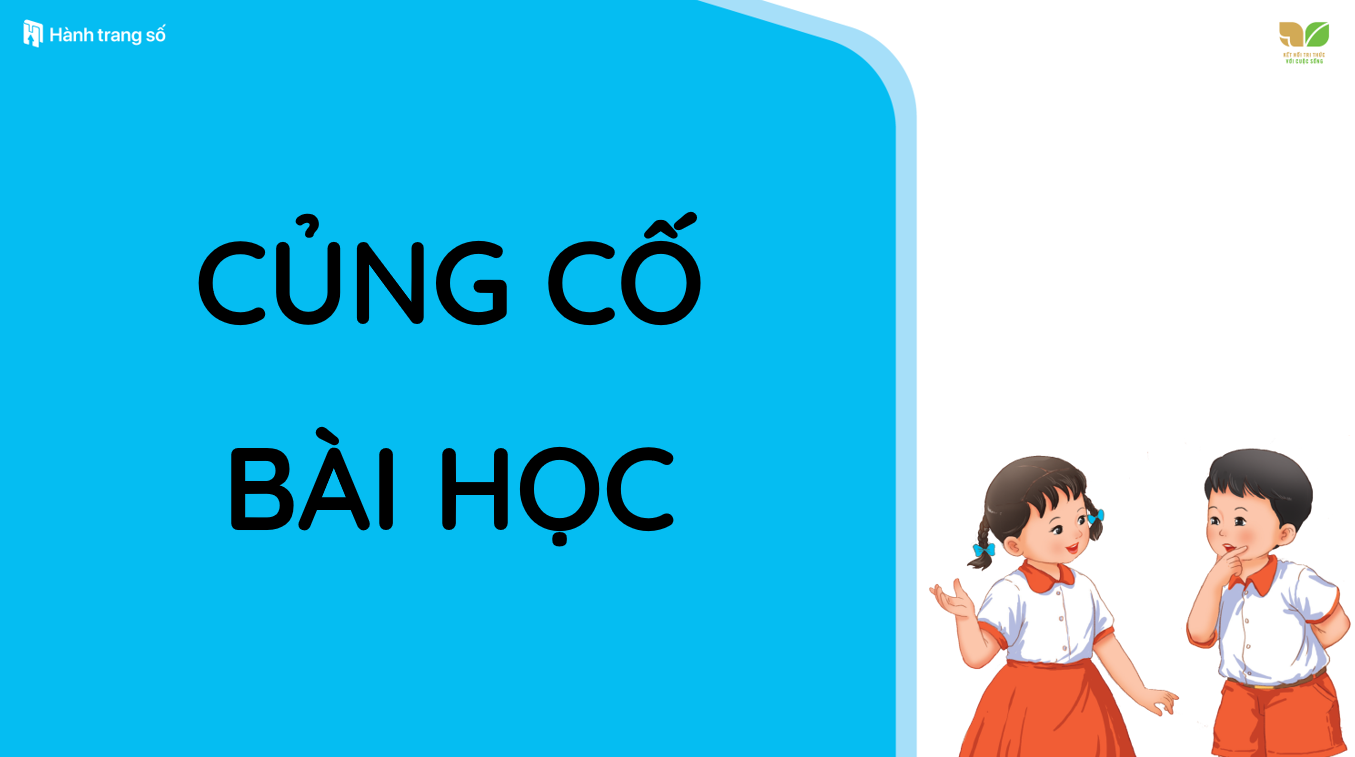